Мой любимый город Цимлянск
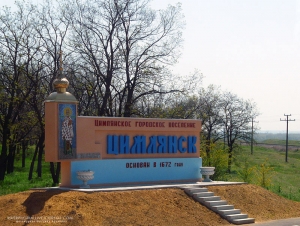 В нашей стране  много больших и красивых городов. Но город, в котором мы живем, особенный. Наш город называется Цимлянск. 
Историческое прошлое Цимлянска охватывает более трех столетий. На левом берегу Дона, ниже впадения рек Цимлы и Кумшака, появилось селение беглых крестьян от крепостного права Зимовное, которое постепенно разрасталось и со временем его переименовали в Усть – Цымлу.
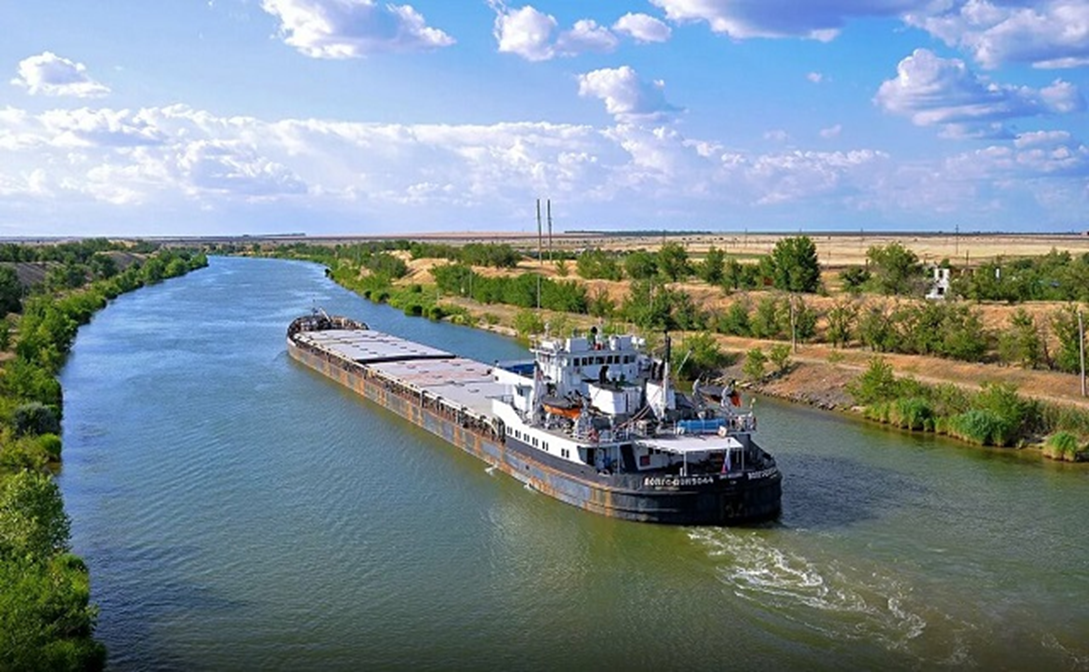 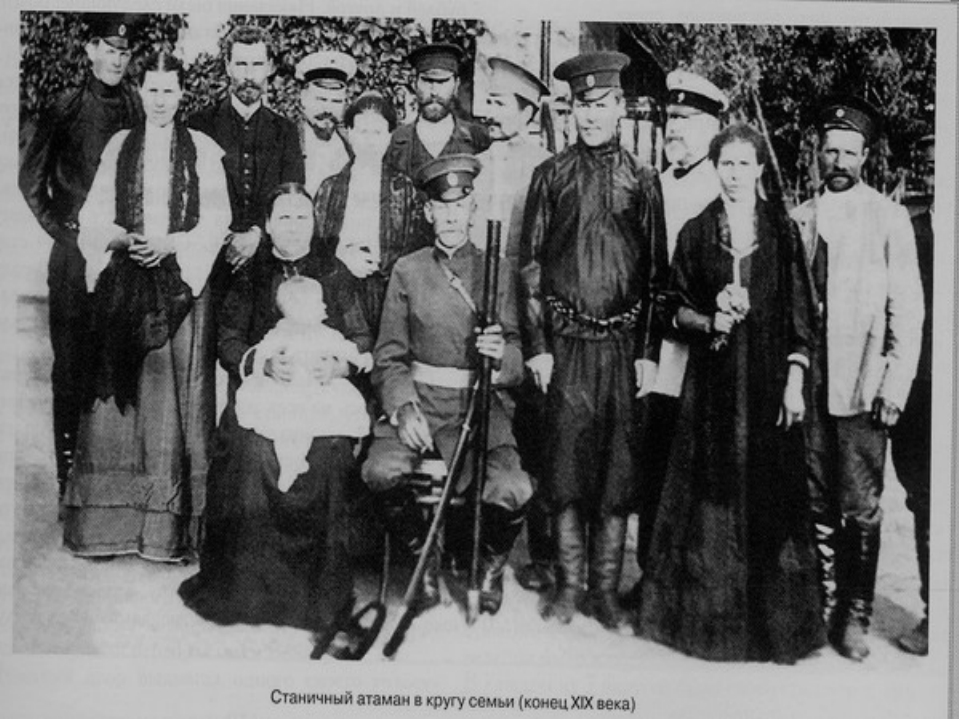 С начала 18 века к Усть-Цимле постепенно «прирастает» название станица Цимлянская. По преданию, в 1709 году здесь переночевал  первый император России Петр I и даже лично посадил несколько виноградных кустов, таким образом, заложив традиции виноделия в станице.
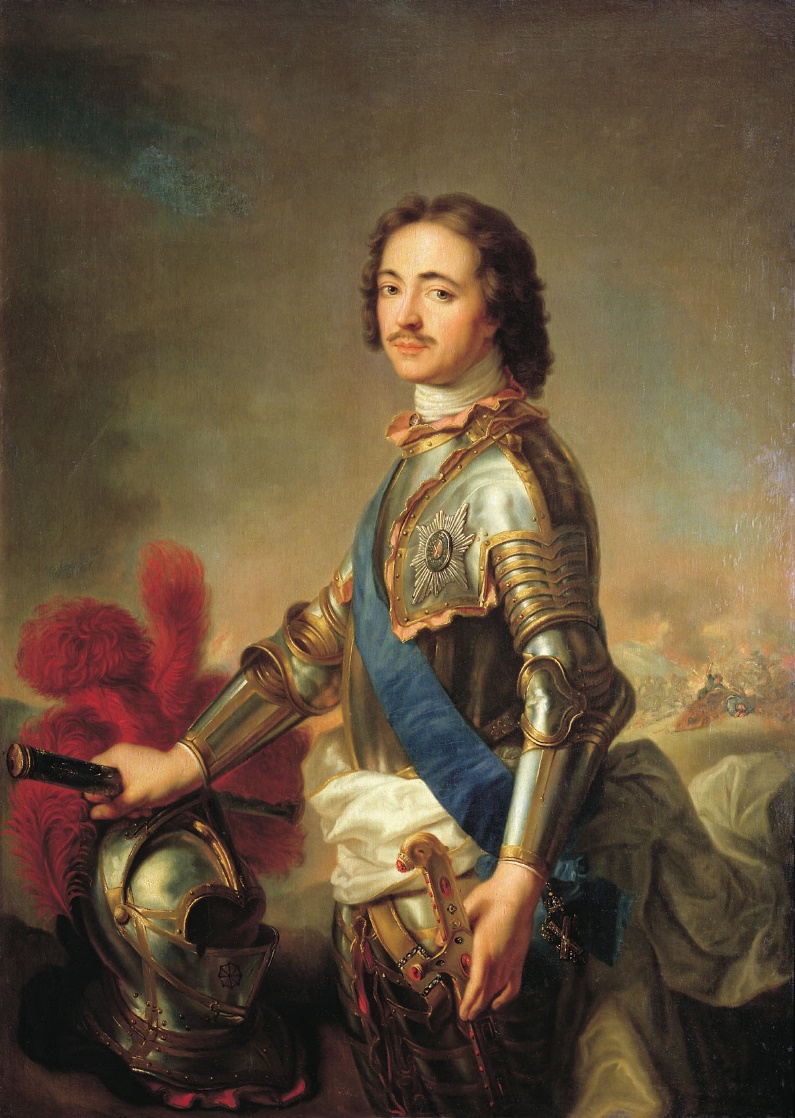 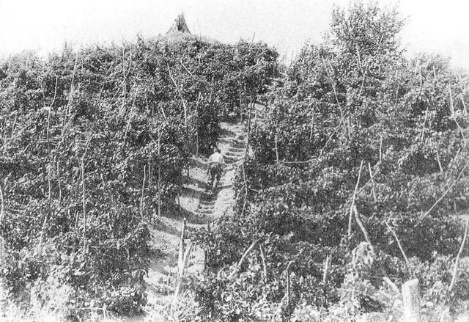 Удалённая и практически не имеющая нормального транспортного сообщения станица, тем не менее, в 19 веке была ярмарочным местечком, куда съезжались купцы даже с далёких регионов России.
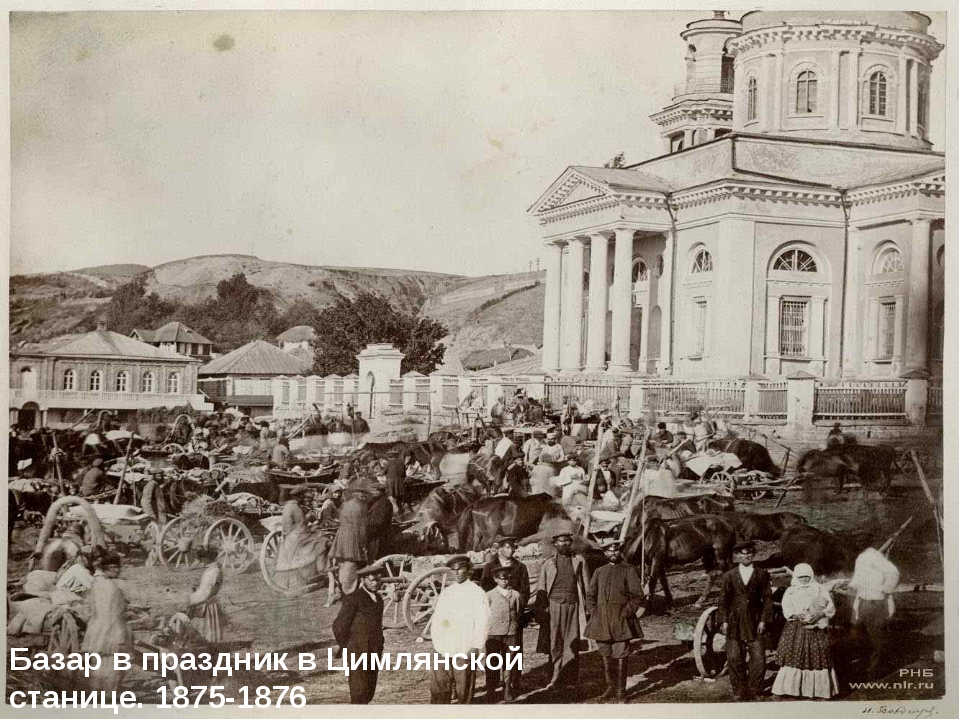 [Speaker Notes: 1. Форма герба города Альметьевска принята по традиционному стилю гербов древнерусских городов и представляет собой прямоугольник в виде объёмной пластины. Нижняя часть прямоугольника в углах имеет закругление, а по продольной оси симметрии имеется острие. 
На центральном участке плоскости герба, покрашенного в голубой цвет, означающий большие запасы попутного природного газа, изображена нефтяная вышка с рельефными контурами, покрашенными в чёрный цвет, которые поднимаются из девонского пласта нефти (нижняя часть герба, покрашенная в чёрный цвет), до которого дошло бурильное долото.
На голубом фоне герба в левом углу цифры «1953», означающие дату образования города. Композиция герба символизирует связь города с Ромашкинским месторождением нефти. 
2. Описание герба Альметьевского района: На зелёном поле с червлёной оконечностью, поверх всего — золотой сквозной цветок тюльпана, внутри которого поставленная на оконечности золотая приставная лестница и поверх неё — бьющий из оконечности чёрный о двух струях фонтан.
Сегодня Альметьевский район — крупнейший в Татарстане центр нефтедобычи. Одна из ведущих нефтяных компаний России ОАО «Татнефть», расположенная в Альметьевске, вносит огромный вклад в развитие экономики и социальной жизни не только района, но и республики в целом.
Эта особенность района отмечена в гербе изображением золотой лестницы и черным фонтаном. Золотая лестница — аллегорическое изображение нефтяной вышки. Сочетание золота и чёрного цвета подчёркивает символическое определение нефти как «чёрного золота».
Золото — символ урожая, богатства, интеллекта и уважения.
Чёрный цвет — символ благоразумия, мудрости, скромности, честности.
Золотая лилия указывает на расцвет, величие и славу Альметьевского района. Кроме того, цветок, как один из главных растительных орнаментов в искусстве тюркских народов, аллегорически отражает историю этой земли.
Цветовая гамма щита олицетворяет сочетание природы и промышленного производства.
Зелёное поле герба подчёркивает географические особенности района, природную красоту здешних мест. Зелёный цвет — символ природы, здоровья, молодости, жизни.
Красная оконечность указывает на развитое промышленное производство Альметьевского района — мощного индустриального центра юго-восточного региона республики. Красный цвет — символ мужества, силы, трудолюбия, красоты и праздника.]
Новейшая история Цимлянска связана со строительством судоходного Волго-Донского канала и Цимлянского водохранилища.
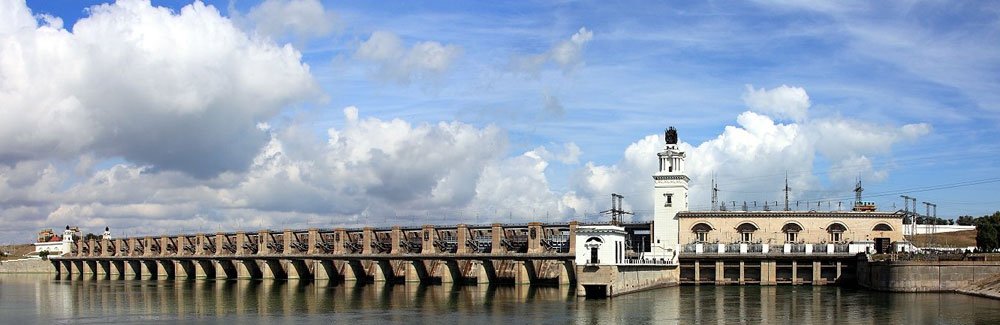 В 1950 году станица «переезжает» на новое место, появляется рабочий посёлок под названием Цимлянск. Многие строители Канала и Цимлянской ГЭС остались в посёлке, который с 1961 года является городским поселением. Старая станица ныне находится под водами водохранилища.
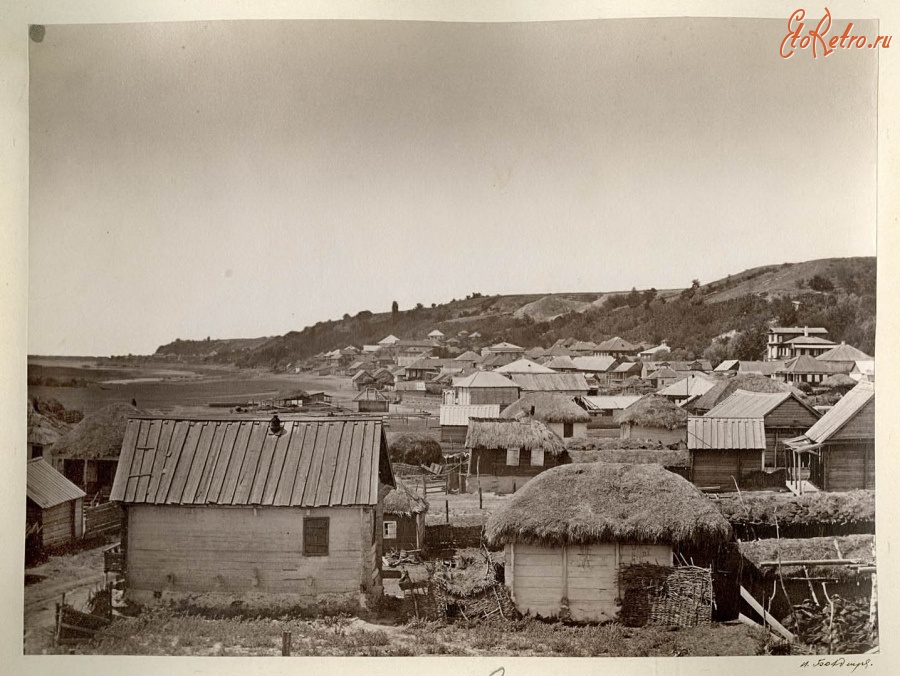 Достопримечательности нашего города
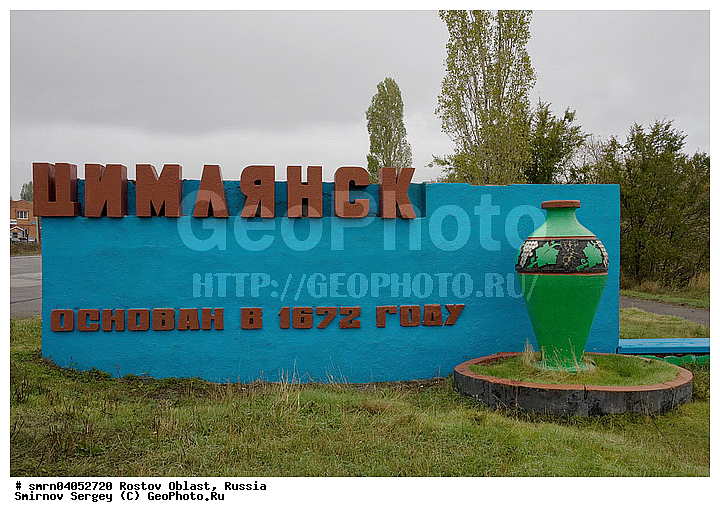 Аллея Героев войны и труда Сегодня на аллее установлено 11 бюстов героев войны и труда. На аллее Героев Цимлы бюст Ивану Добробаину соседствует с памятником основателю Волгодонска и начальнику строительства Цимлянского гидроузла Василию Барабанову.
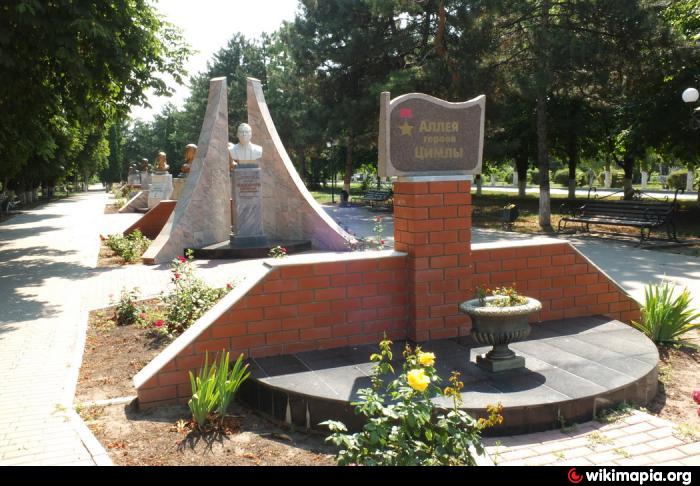 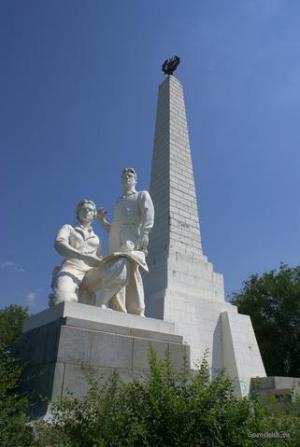 Обелиск Строителям Цимлянской ГЭС расположен на северо–западном берегу Цимлянского водохранилища. Обелиск сооружен в честь строителей Волго–Донского канала и строителей Цимлянской ГЭС.
Ротонда - одна из достопримечательностей Цимлянска. Рассказывают, будто бы ротонду в Цимлянском парке построили специально к открытию гидроузла.
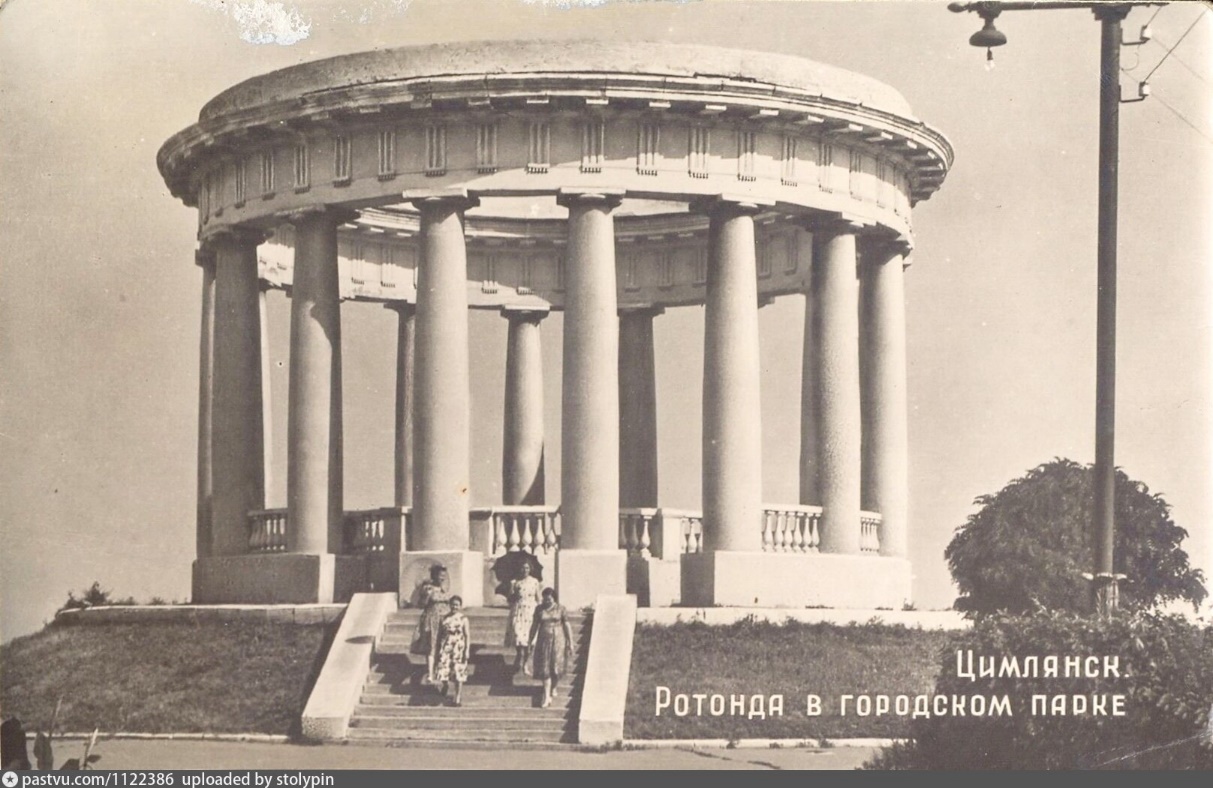 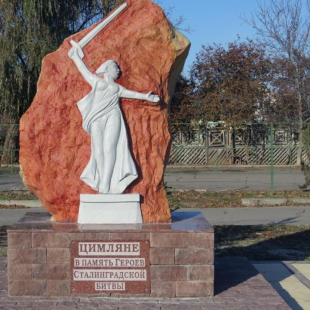 Памятник Героям Сталинградской битвы открыт в 2014 году. Возведение памятника было приурочено к 70-летию Цимлянского района.
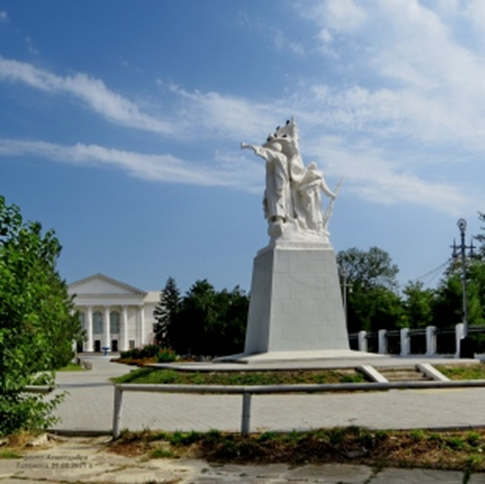 Памятник Советским воинам-освободителям установлен на центральной площади Цимлянска - площади Победы.
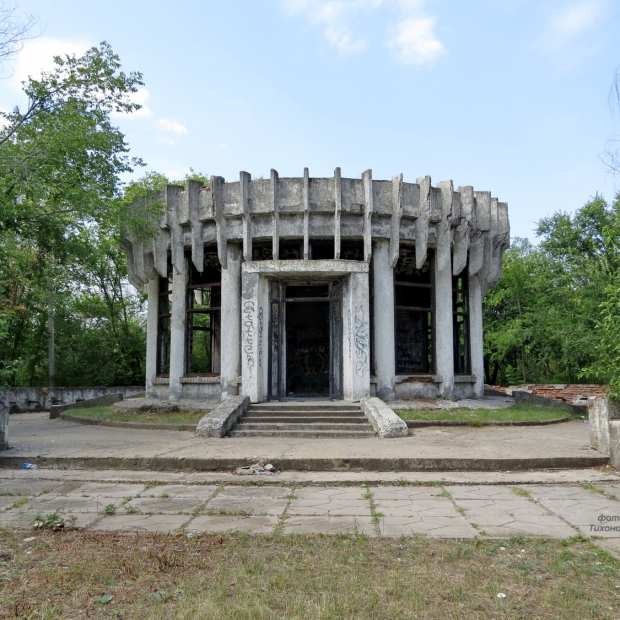 Заброшенный бювет Атлантида Бювет — специальное сооружение, павильон, устраиваемое над скважиной минерального или артезианского источника отпуска питьевой минеральной, с целью предохранения её от загрязнения и создания необходимых удобств для пользования.
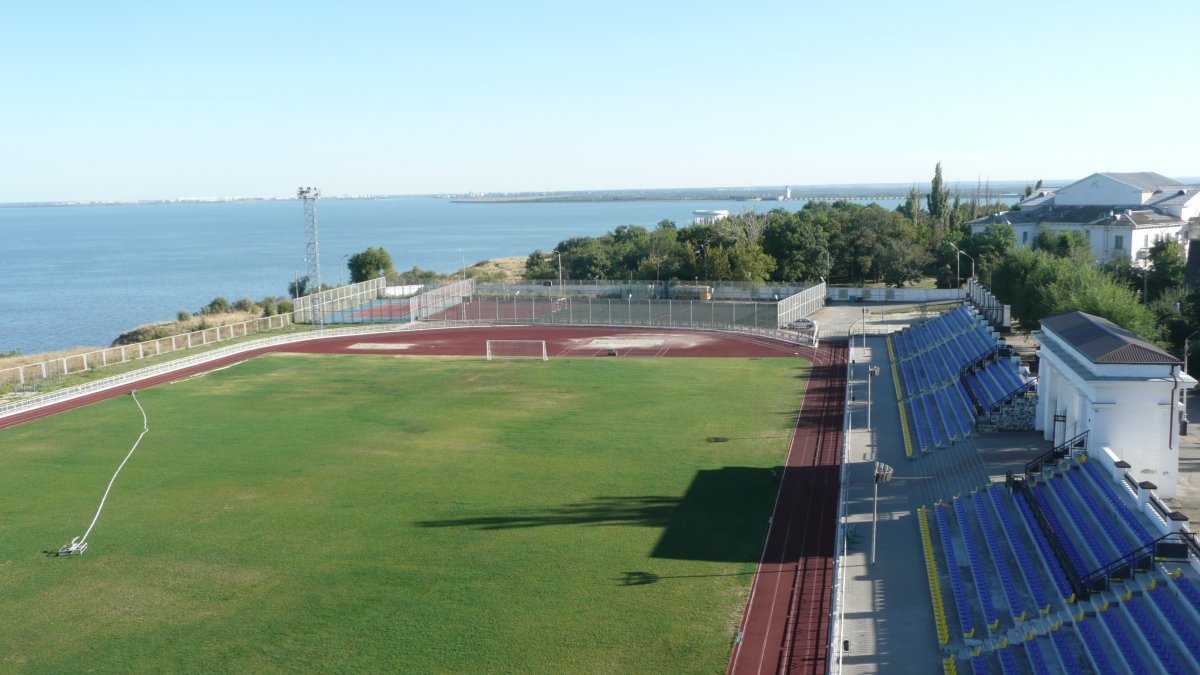 Стадион Энергетик построен в 1955 году. Вмещает 3000 зрителей, является домашним для ФК Цимлянск. На стадионе расположено два поля: большое и малое, беговая дорожка, спортивные сооружения
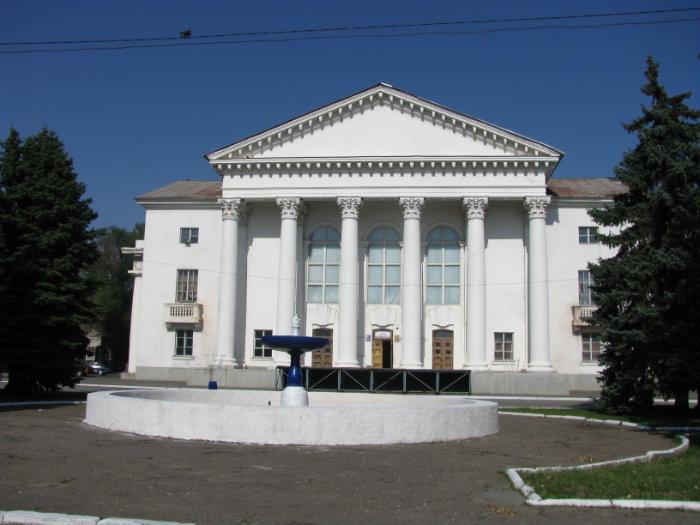 Центральный дом культуры построен в 1955 году, практически сразу после запуска Цимлянского гидроузла, первого послевоенного масштабного строительства в СССР. Это одно из старейших мест города, являющегося памятником архитектуры.
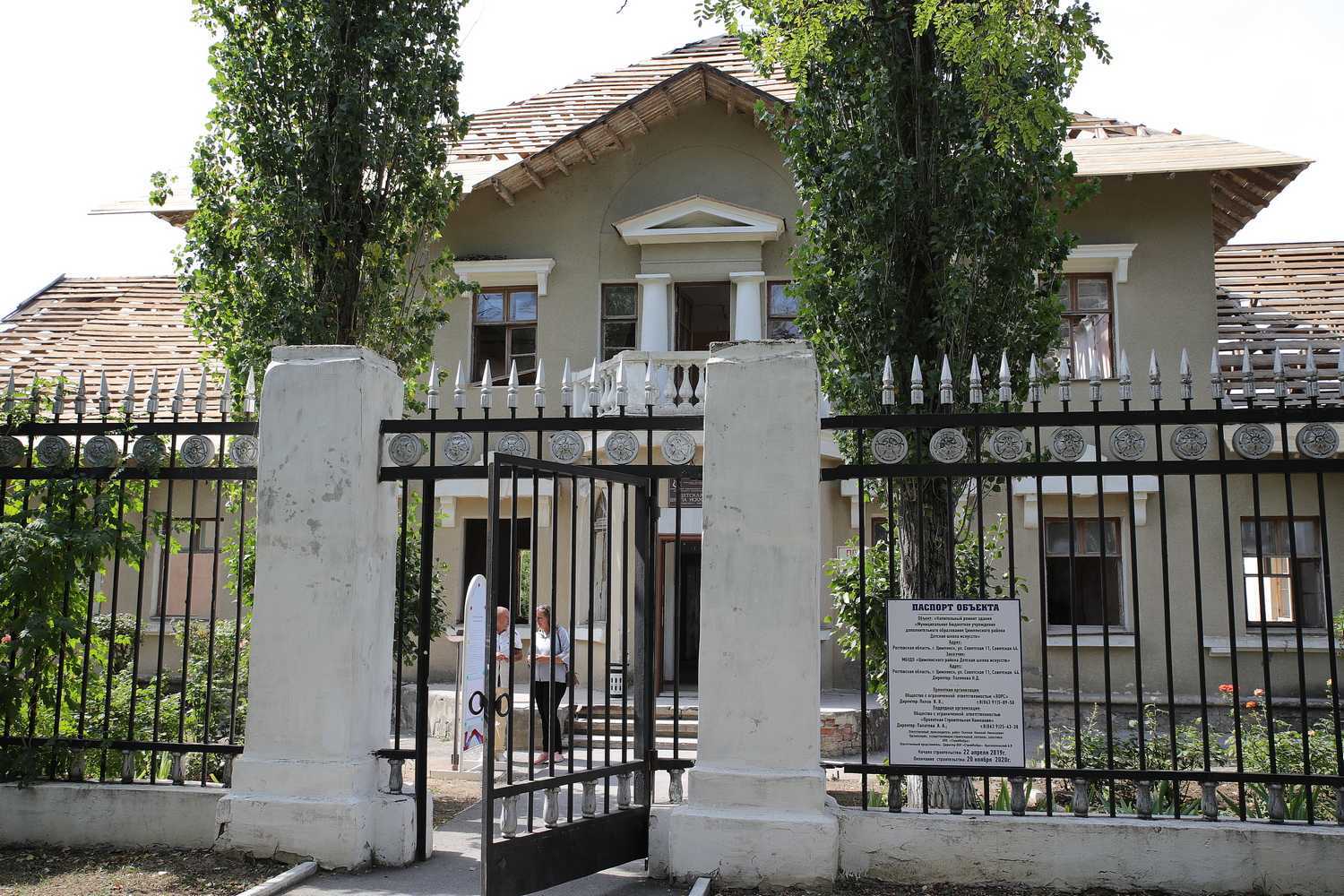 Краеведческий музей
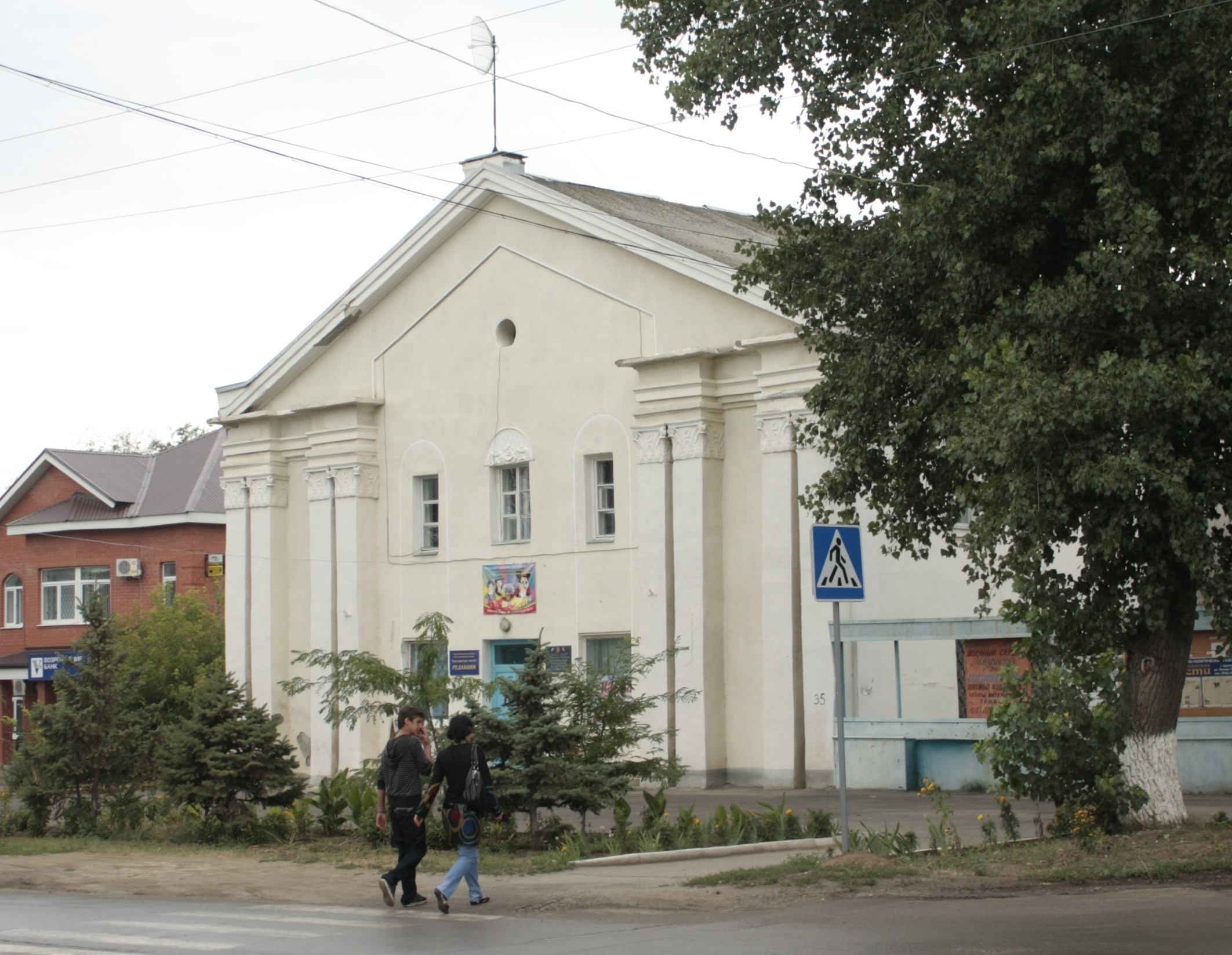 Кинотеатр Комсомолец
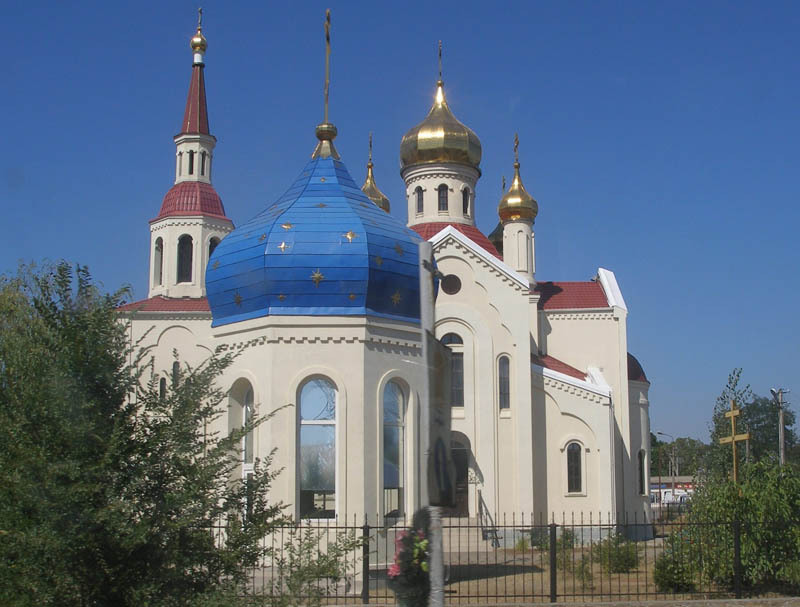 Церковь Николая Чудотворца
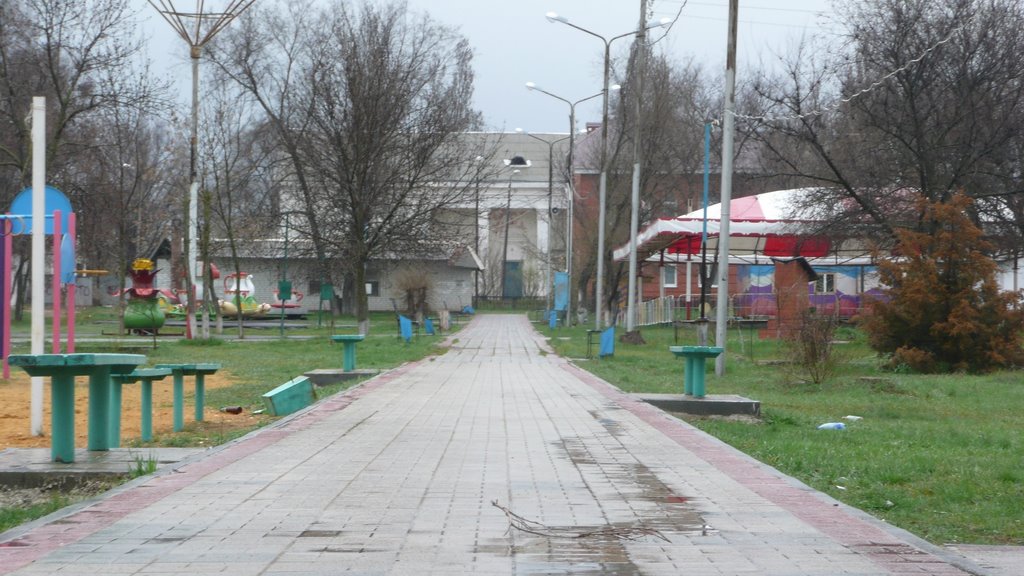 Пионерский парк
Колесо обозрения
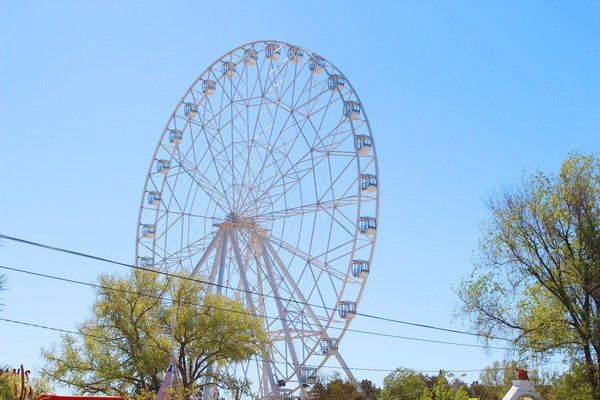 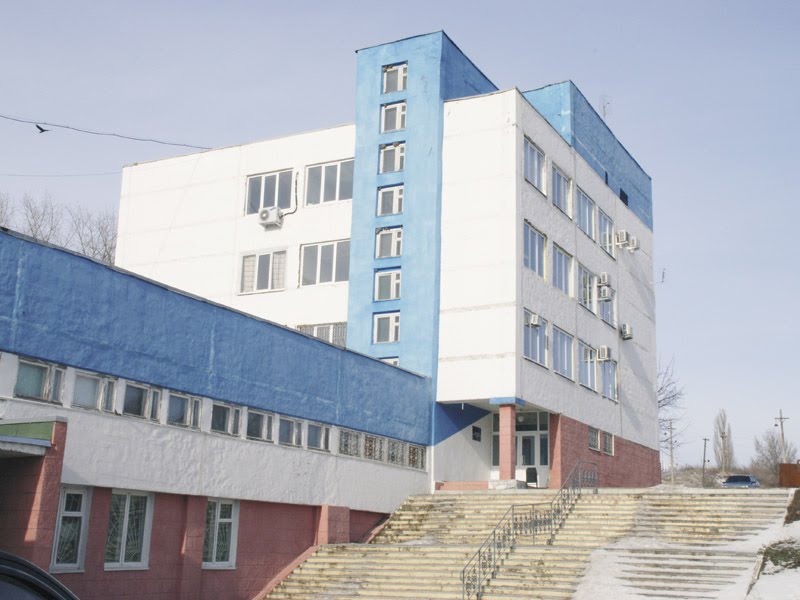 Судомеханический завод
судостроительное предприятие в городе Цимлянске Ростовской области. Специализируется на производстве дизельных и электрических земснарядов
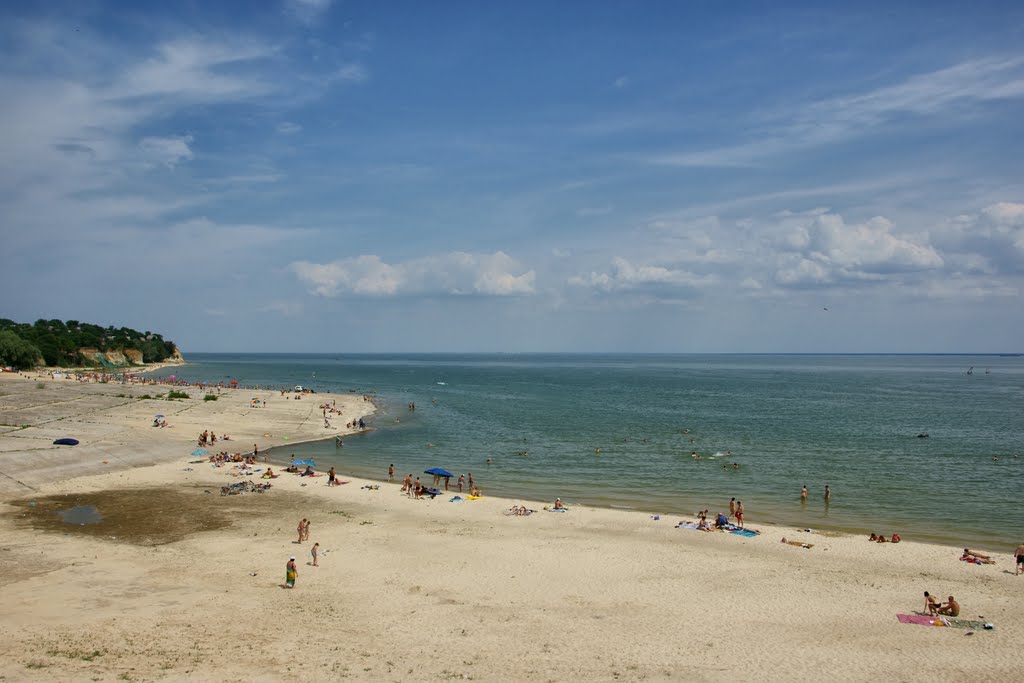 Городской пляж